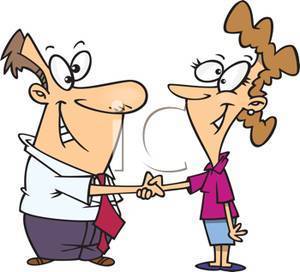 OCTOBER 6th, 2020Topics:
Meeting people :  Introduce yourself
Listening practice
Speaking practice:  
Pronunciation and definitions. 
Alphabet - video
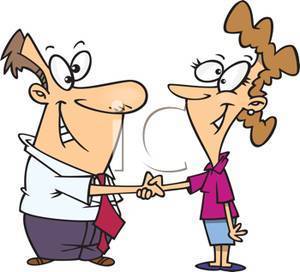 Introducing Yourself
Informal
Less formal
Formal
Informal …………………………
Less formal  

Hello my name’s …..

Please call me ……
Formal
Please  let me introduce myself
May I introduce myself?
Allow me to introduce myself….
Excuse me!  My name’s …..
Listen and transcribe the info. You hear. (total English- track 1.07)
Introducing someone
Less Formal
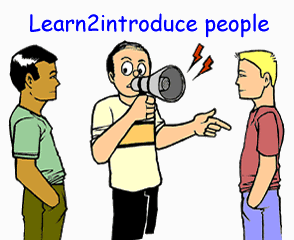 Introducing Someone -  Formal
This is…
Let me introduce....
Have you meet…?
By the way, do you know each other?
Allow me to introduce
Esta foto de Autor desconocido está bajo licencia CC BY-SA-NC
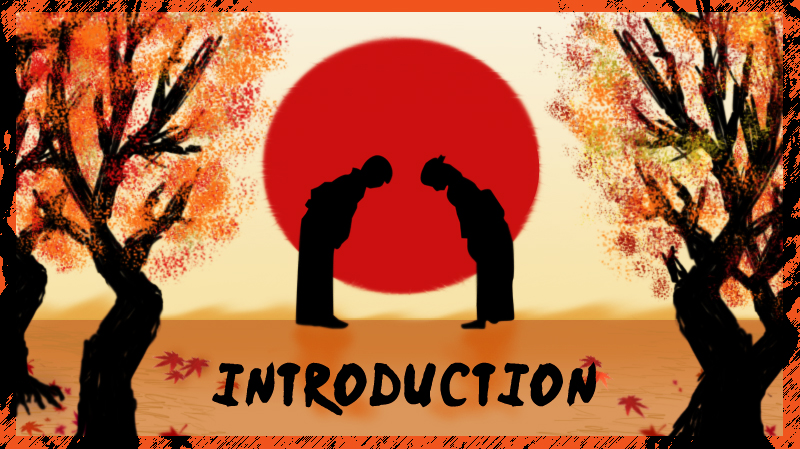 Answering an Introduction
Less Formal


Formal
Esta foto de Autor desconocido está bajo licencia CC BY-NC-ND
Answering an introduction
Answering an Introduction
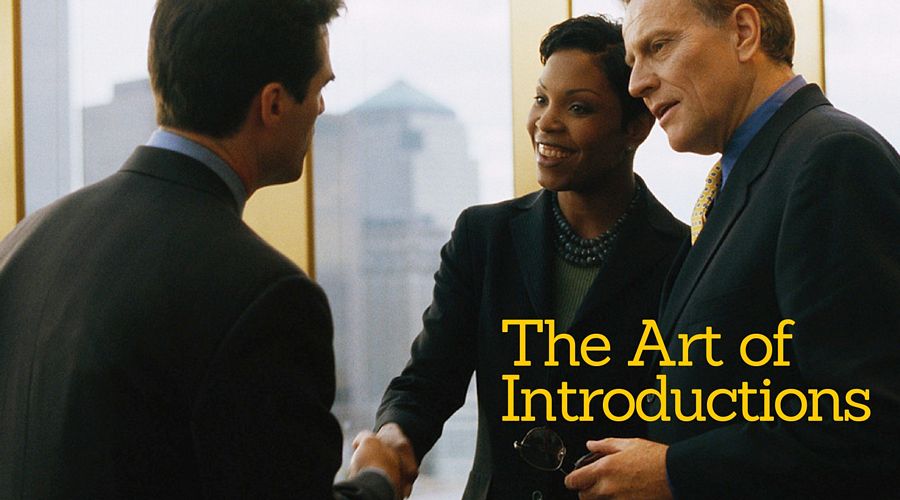 Formal

No, I haven’t yet had the pleasure.

I’m delighted to meet you

I’m so pleased to meet you

How do you do?
Esta foto de Autor desconocido está bajo licencia CC BY-SA-NC
Greet and introduce yourself to people.

1.  You are at the airport
2. You are at a cafeteria
3. You are at a formal cocktail party
4. You are at a park
5.  You are at the office.
Exercise # 2